Hawking Curriculum Overview Summer  2021
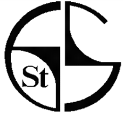 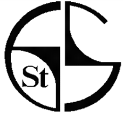 Computing 

Technology All Around Us:
Introduction LGFL Online Learning Resources J2e:
To explore J2e platform, to become confident in using the different resources. 
Recognise how Technology is used in the home.
Recognise how technology is used local community. 

To use eye gaze ChoseItMaker3, Grid3 and different communication methods. Switches
PE
Personal Bests 
Perseverance on a task
What went well, what could I do better next time 
Can I learn from others and help others to improve 

Super 6 Personal Best challenges using bean bags & boccia balls.
Accreditation Pathway
WJEC Additional English  and AQA Unit Awards
WJEC Exploring Advertising– Entry 2 (Yr 10)
AQA –Introduction to Writing Biographies
Development and exploration of SPAG and literacy.
Dedicated opportunities for 1:1 reading and development of specific skills.
Speaking and Listening / Communication – Summer Show – narration parts and presentation.
Maths  
Accreditation Pathway

 AQA Entry Level Maths, AQA functional Skills Maths, AQA Unit Awards

Component 4: Money
Component 5: Calendars and Time
Summer 2021
PSCHE  
Accreditation Pathway

WJEC Pathways  
Personal Safety
Technology in the Home and Community
ASDAN   
Accreditation Pathway
 Students are working towards units to be completed for their ASDAN certificates
5B Environment
5A Environment Unit 1, 2, 3, 4, 5, 6
8B World of Work (Unit 1) - Year 10 Work Experience
11BExpressive Arts – Play year 9/10
Science 
Accreditation WJEC Entry Level  Pathway and AQA Unit Awards

Renewable Energy
6265/E2
6265/E3

This unit aims to enable learners to find out how the UK will meet its future needs in a more sustainable manner by developing and making more use of renewable energy sources
Humanities  
Accreditation Pathway

Changes Over Time
This unit aims to enable learners to understand historical change and development over time. This can involve a study of a theme or a society that has undergone a period of change. The study should involve a period of at least 50 years.
Art  
Accreditation Pathway

Arts Award Bronze     AQA Awards
This allows learners to find out about the Arts and share with others what they have learnt. By sharing with others they get to perform, create and embed their new experiences in the Arts. Unit Awards will concentrate on Land Art. Looking at Artists such as Andy Goldsworthy and Richard Long.
Music  
Accreditation Pathway
To be able to use key Makaton signs
  To p​erforming songs in multiple parts
   To use musical vocabulary to describe /understand the musi    Sing and Sign to songs relating to 'The Great Outdoors'
  To perform the actions to songs in the theme of ‘The Great Outdoors’
  To be able to perform a piece of music in multiple parts as part of a class performance
   To be able to sing / vocalise in a round